Section 6: Legal requirements for special procedures practitioners and business owners
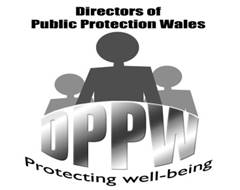 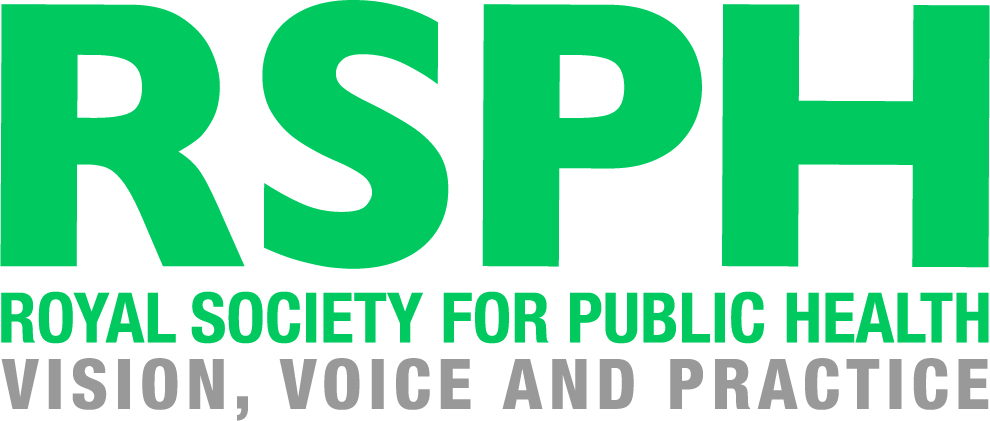 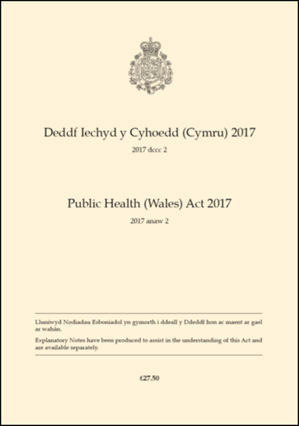 [Speaker Notes: Part 4 – Mandatory licensing scheme]
Special Procedures designated under the Act 2017Tattooing – body piercing – electrolysis - acupuncture
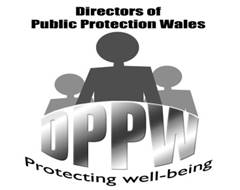 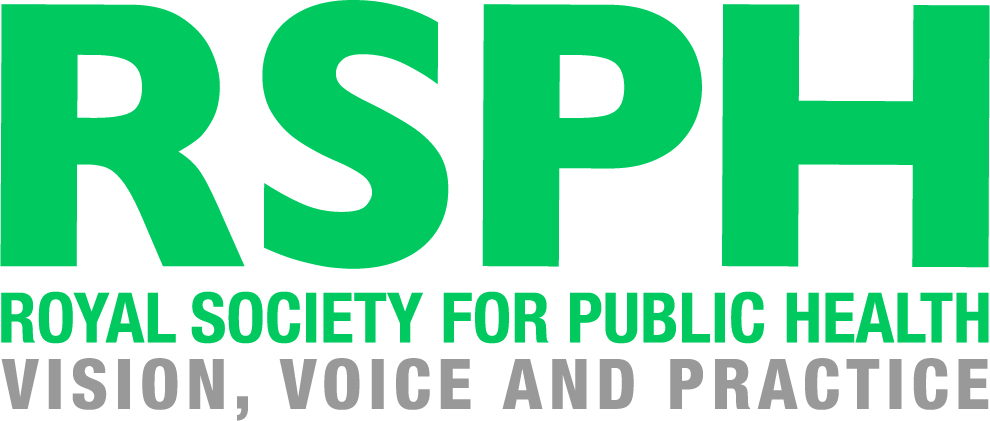 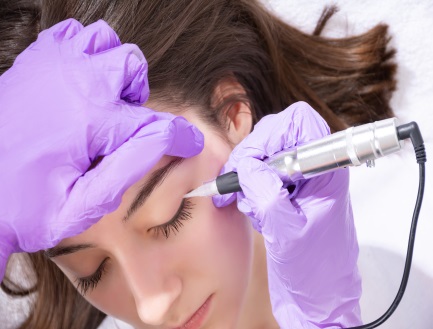 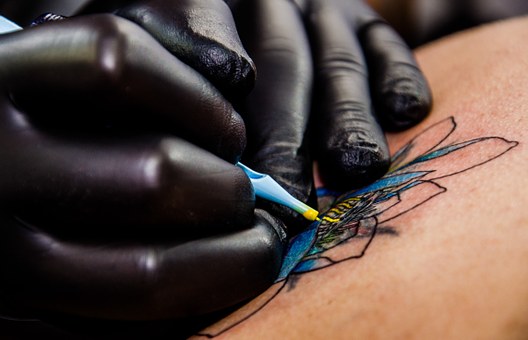 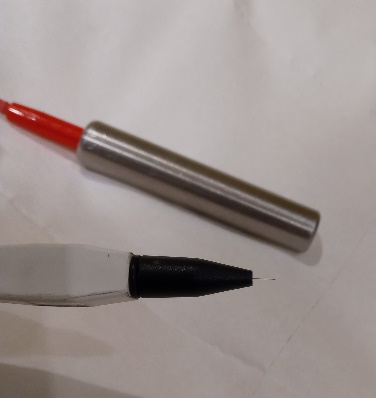 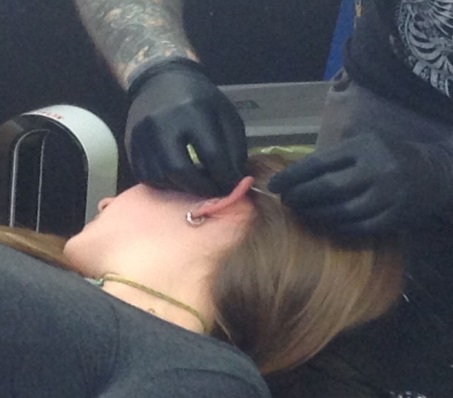 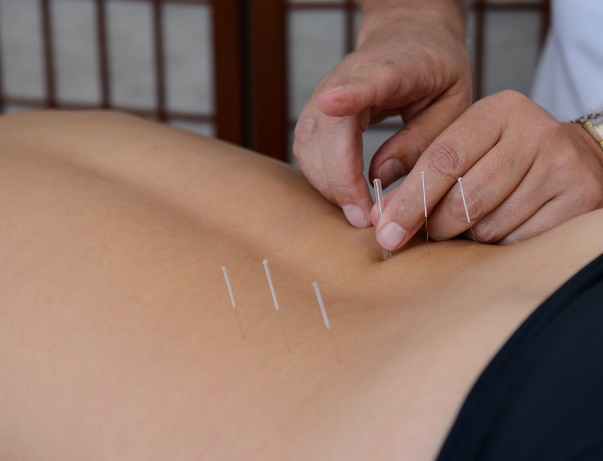 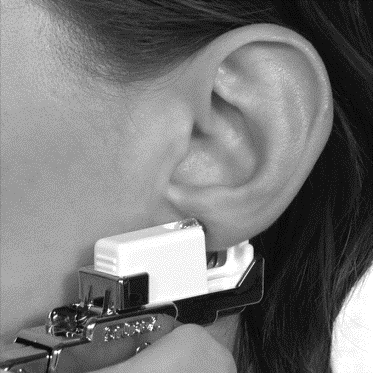 What does the law say for practitioners? If you undertake a designated special procedure in Wales you will need a licence
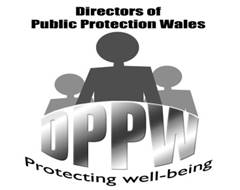 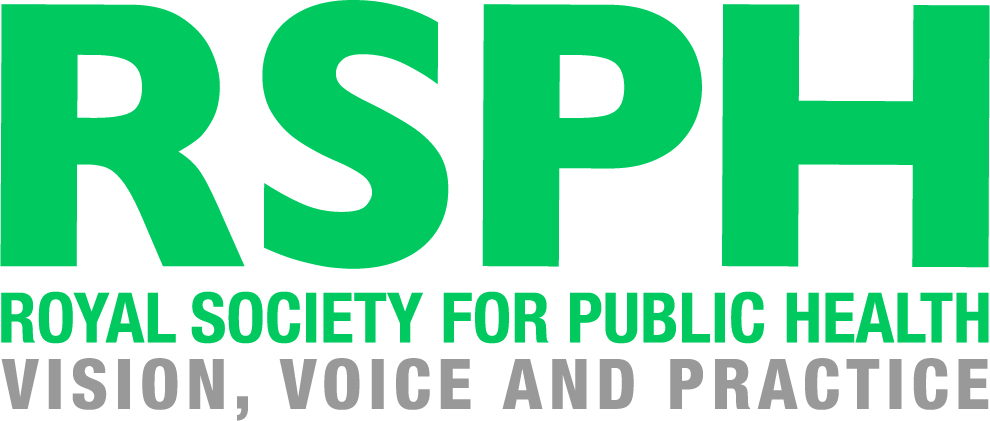 3 year or 7 day licence
You will be required to have a licence whether you operate a business or not
You only need one licence to operate anywhere in Wales
You will be required to demonstrate a knowledge of
Infection control
First aid 
Requirements of the Act
When you submit an application you will need to submit your infection control certificate and an application fee
The licence conditions will be commensurate with risk of the procedure
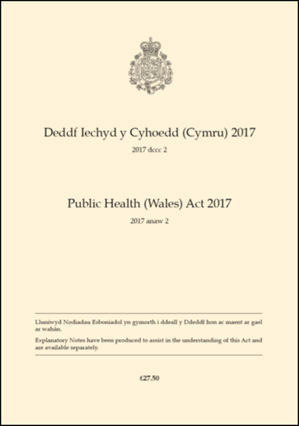 [Speaker Notes: ‘Not more than 7 days’
Licence criteria – demonstration of knowledge and a fee]
What does the law say about premises?
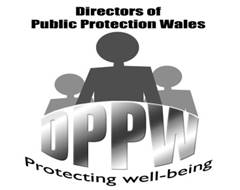 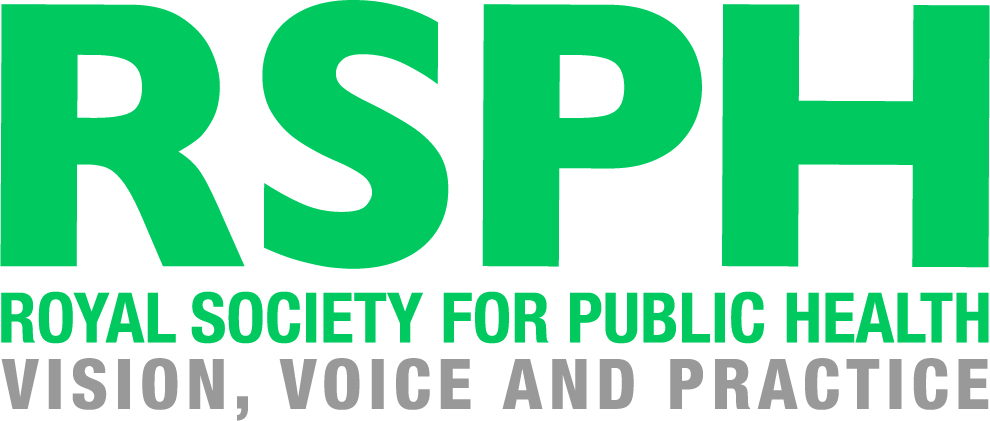 The premises where you operate from will need to be approved
Set of criteria which the premises must comply before approval authorised
Criteria will be commensurate with risk
‘Premises’ includes domestic premises, tent, commercial building

A special procedures register required to be maintained by local authorities
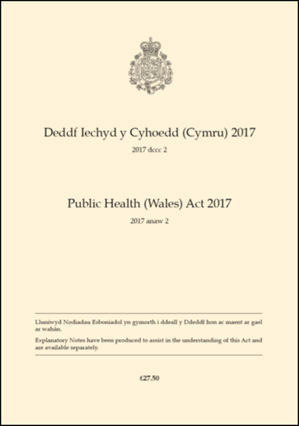 [Speaker Notes: Guidance will be provided on compliance for both the practitioner and LA.
Present or could present
LAs have agreed to work to a national register]
Enforcement
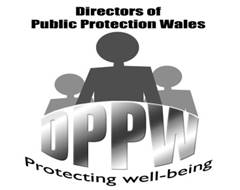 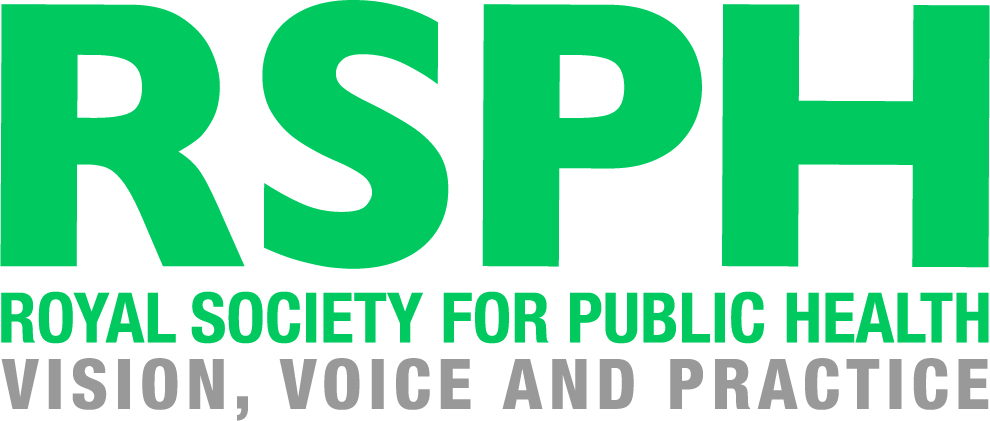 Licences and approval will be revoked where non compliance of conditions present a significant risk of harm to human health

Prosecution by the local authority, unlimited fines

A practitioner operating without a licence will be liable to an unlimited fine (on summary conviction)
Service of legal notices – ‘Stop’ notices and RANs (Remedial Action notices)
[Speaker Notes: Much stricter enforcement powers]
Summary(1)
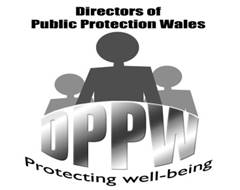 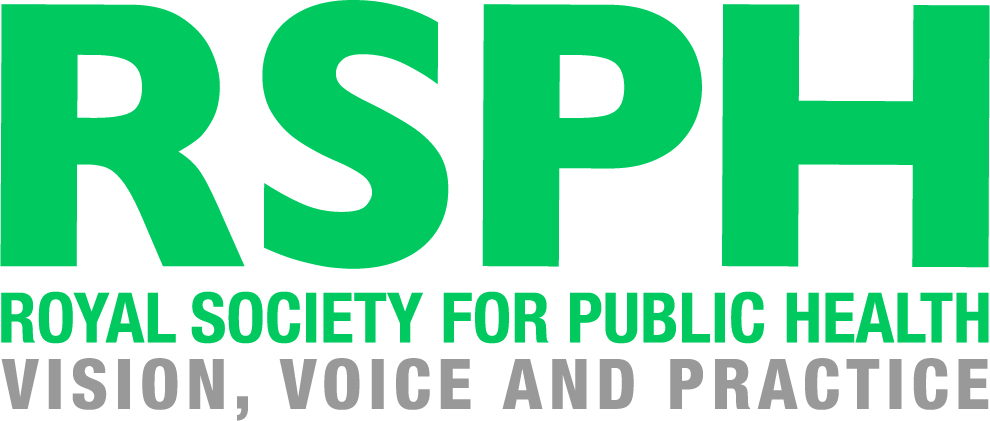 Designated Special Procedures (S.57)
Licence Criteria
Application fee
Infection control certificate
Demonstrate knowledge of
Infection control and first aid in context of the special procedure practised
Duties imposed under the Act
Individual Licence
Duration
Variation 
Premise Approval Certificate
Criteria and conditions
Summary (2)
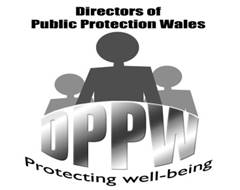 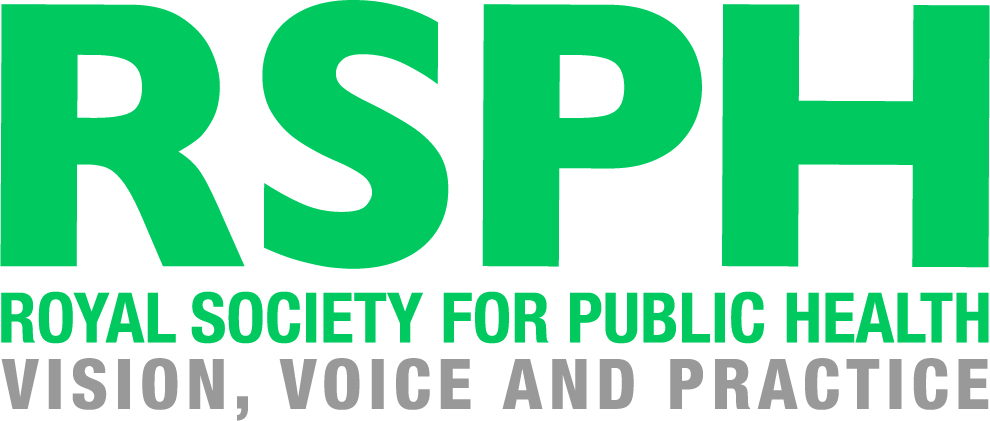 Summary conviction
Following successful prosecution unlimited fines
Offences 
Operating without a licence
Operating from a premises that doesn’t have an a premises approval certificate
Legal notices
Stop notice
RAN – remedial action notice
True or False Quiz
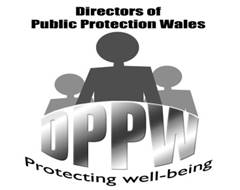 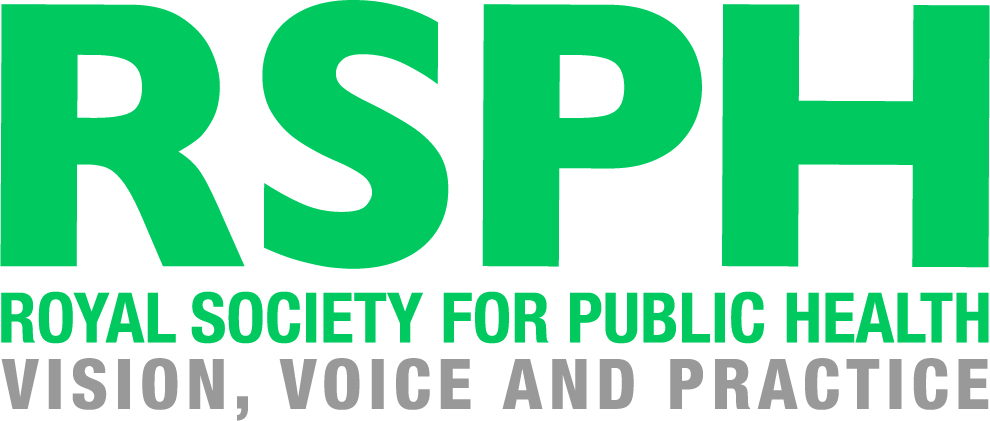 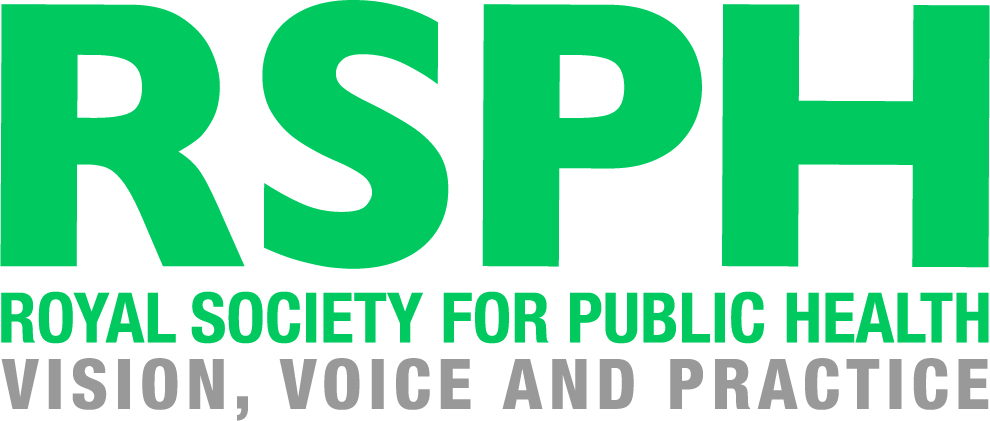 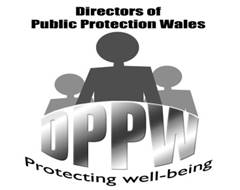